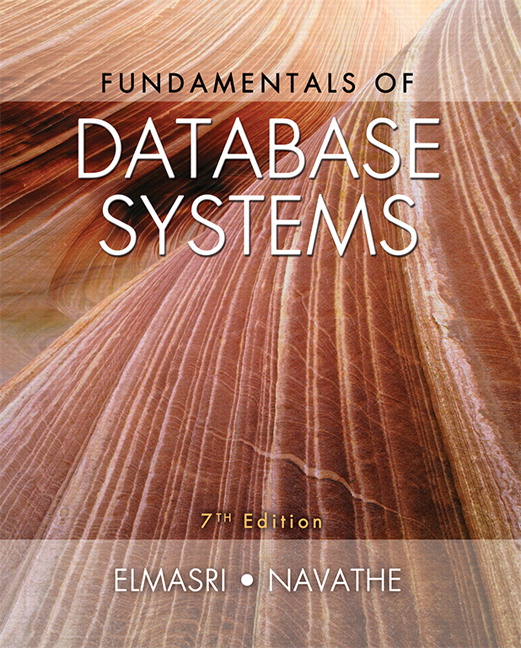 CHAPTER 20

Introduction to Transaction Processing Concepts and Theory
Introduction
Transaction
Describes local unit of database processing
Transaction processing systems
Systems with large databases and hundreds of concurrent users
Require high availability and fast response time
Slide 20- 3
20.1 Introduction to Transaction Processing
Single-user DBMS
At most one user at a time can use the system
Example: home computer
Multiuser DBMS
Many users can access the system (database) concurrently
Example: airline reservations system
Slide 20- 4
Introduction to Transaction Processing (cont’d.)
Multiprogramming
Allows operating system to execute multiple processes concurrently
Executes commands from one process, then suspends that process and executes commands from another process, etc.
Slide 20- 5
Introduction to Transaction Processing (cont’d.)
Interleaved processing
Parallel processing
Processes C and D in figure below
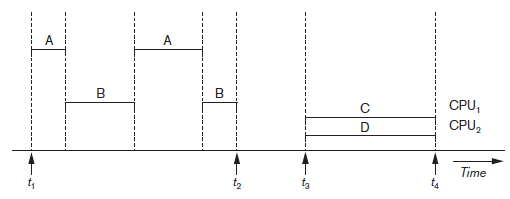 Figure 20.1 Interleaved processing versus parallel processing of concurrent transactions
Slide 20-6
Transactions
Transaction: an executing program
Forms logical unit of database processing
Begin and end transaction statements
Specify transaction boundaries
Read-only transaction
Read-write transaction
Slide 20- 7
Database Items
Database represented as collection of named data items
Size of a data item called its granularity
Data item
Record
Disk block
Attribute value of a record
Transaction processing concepts independent of item granularity
Slide 20- 8
Read and Write Operations
read_item(X)
Reads a database item named X into a program variable named X
Process includes finding the address of the disk block, and copying to and from a memory buffer
write_item(X)
Writes the value of program variable X into the database item named X
Process includes finding the address of the disk block, copying to and from a memory buffer, and storing the updated disk block back to disk
Slide 20- 9
Read and Write Operations (cont’d.)
Read set of a transaction
Set of all items read
Write set of a transaction
Set of all items written
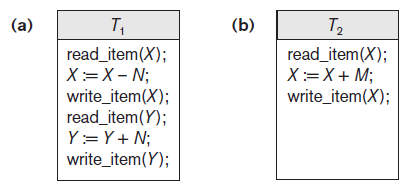 Figure 20.2 Two sample transactions (a) Transaction T1 (b) Transaction T2
Slide 20- 10
DBMS Buffers
DBMS will maintain several main memory data buffers in the database cache
When buffers are occupied, a buffer replacement policy is used to choose which buffer will be replaced
Example policy: least recently used
Slide 20- 11
Concurrency Control
Transactions submitted by various users may execute concurrently
Access and update the same database items
Some form of concurrency control is needed
The lost update problem
Occurs when two transactions that access the same database items have operations interleaved
Results in incorrect value of some database items
Slide 20- 12
The Lost Update Problem
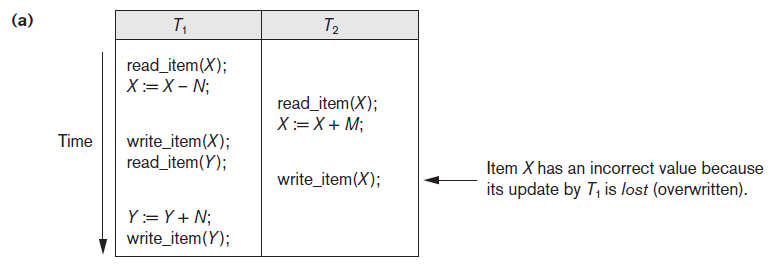 Figure 20.3 Some problems that occur when concurrent execution is uncontrolled (a) The lost update problem
Slide 20-13
The Temporary Update Problem
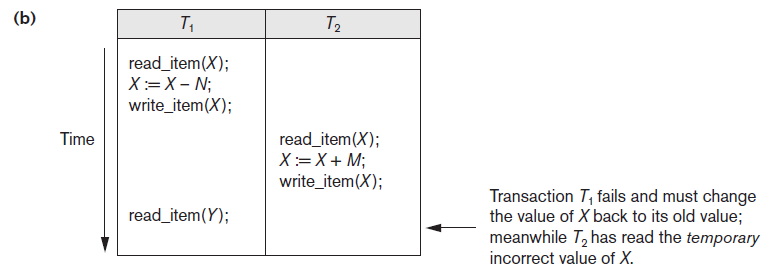 Figure 20.3 (cont’d.) Some problems that occur when concurrent execution is uncontrolled (b) The temporary update problem
Slide 20-14
The Incorrect Summary Problem
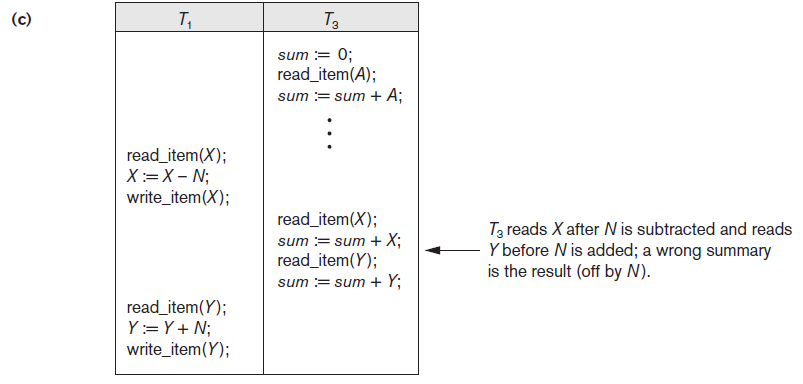 Figure 20.3 (cont’d.) Some problems that occur when concurrent execution is uncontrolled (c) The incorrect summary problem
Slide 20-15
The Unrepeatable Read Problem
Slide 20- 16
Why Recovery is Needed
Committed transaction
Effect recorded permanently in the database
Aborted transaction
Does not affect the database
Types of transaction failures
Computer failure (system crash)
Transaction or system error
Local errors or exception conditions detected by the transaction
Slide 20- 17
Why Recovery is Needed (cont’d.)
Types of transaction failures (cont’d.)
Concurrency control enforcement
Disk failure
Physical problems or catastrophes
System must keep sufficient information to recover quickly from the failure
Disk failure or other catastrophes have long recovery times
Slide 20- 18
20.2 Transaction and System Concepts
System must keep track of when each transaction starts, terminates, commits, and/or aborts
BEGIN_TRANSACTION
READ or WRITE
END_TRANSACTION
COMMIT_TRANSACTION
ROLLBACK (or ABORT)
Slide 20- 19
Transaction and System Concepts (cont’d.)
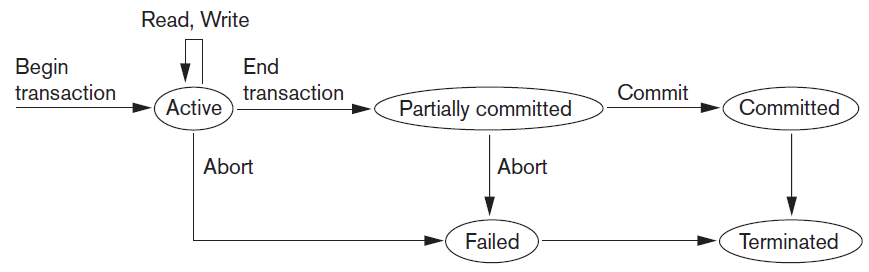 Figure 20.4 State transition diagram illustrating the states for transaction execution
Slide 20-20
The System Log
System log keeps track of transaction operations
Sequential, append-only file
Not affected by failure (except disk or catastrophic failure)
Log buffer
Main memory buffer
When full, appended to end of log file on disk
Log file is backed up periodically
Undo and redo operations based on log possible
Slide 20- 21
Commit Point of a Transaction
Occurs when all operations that access the database have completed successfully
And effect of operations recorded in the log
Transaction writes a commit record into the log
If system failure occurs, can search for transactions with recorded start_transaction but no commit record
Force-writing the log buffer to disk
Writing log buffer to disk before transaction reaches commit point
Slide 20- 22
DBMS-Specific Buffer Replacement Policies
Page replacement policy
Selects particular buffers to be replaced when all are full
Domain separation (DS) method 
Each domain handles one type of disk pages
Index pages
Data file pages
Log file pages
Number of available buffers for each domain is predetermined
Slide 20- 23
DBMS-Specific Buffer Replacement Policies (cont’d.)
Hot set method
Useful in queries that scan a set of pages repeatedly
Does not replace the set in the buffers until processing is completed
The DBMIN method
Predetermines the pattern of page references for each algorithm for a particular type of database operation
Calculates locality set using query locality set model (QLSM)
Slide 20- 24
20.3 Desirable Properties of Transactions
ACID properties
Atomicity
Transaction performed in its entirety or not at all
Consistency preservation
Takes database from one consistent state to another
Isolation
Not interfered with by other transactions
Durability or permanency
Changes must persist in the database
Slide 20- 25
Desirable Properties of Transactions (cont’d.)
Levels of isolation
Level 0 isolation does not overwrite the dirty reads of higher-level transactions
Level 1 isolation has no lost updates
Level 2 isolation has no lost updates and no dirty reads
Level 3 (true) isolation has repeatable reads
In addition to level 2 properties
Snapshot isolation
Slide 20- 26
20.4 Characterizing Schedules Based on Recoverability
Schedule or history
Order of execution of operations from all transactions
Operations from different transactions can be interleaved in the schedule
Total ordering of operations in a schedule
For any two operations in the schedule, one must occur before the other
Slide 20- 27
Characterizing Schedules Based on Recoverability (cont’d.)
Two conflicting operations in a schedule
Operations belong to different transactions
Operations access the same item X
At least one of the operations is a write_item(X)
Two operations conflict if changing their order results in a different outcome
Read-write conflict
Write-write conflict
Slide 20- 28
Characterizing Schedules Based on Recoverability (cont’d.)
Recoverable schedules
Recovery is possible
Nonrecoverable schedules should not be permitted by the DBMS
No committed transaction ever needs to be rolled back
Cascading rollback may occur in some recoverable schedules
Uncommitted transaction may need to be rolled back
Slide 20- 29
Characterizing Schedules Based on Recoverability (cont’d.)
Cascadeless schedule
Avoids cascading rollback
Strict schedule
Transactions can neither read nor write an item X until the last transaction that wrote X has committed or aborted
Simpler recovery process
Restore the before image
Slide 20- 30
20.5 Characterizing Schedules Based on Serializability
Serializable schedules
Always considered to be correct when concurrent transactions are executing
Places simultaneous transactions in series
Transaction T1 before T2, or vice versa
Slide 20- 31
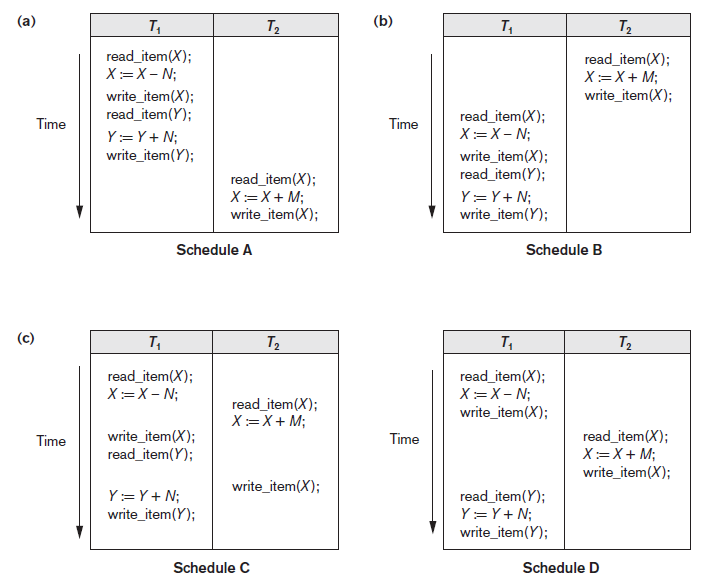 Figure 20.5 Examples of serial and nonserial schedules involving transactions T1 and T2 (a) Serial schedule A: T1 followed by T2 (b) Serial schedule B: T2 followed by T1 (c) Two nonserial schedules C and D with interleaving of operations
Slide 20-32
Characterizing Schedules Based on Serializability (cont’d.)
Problem with serial schedules
Limit concurrency by prohibiting interleaving of operations
Unacceptable in practice
Solution: determine which schedules are equivalent to a serial schedule and allow those to occur
Serializable schedule of n transactions
Equivalent to some serial schedule of same n transactions
Slide 20- 33
Characterizing Schedules Based on Serializability (cont’d.)
Result equivalent schedules
Produce the same final state of the database
May be accidental
Cannot be used alone to define equivalence of schedules
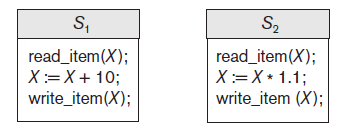 Figure 20.6 Two schedules that are result equivalent for the initial value of X = 100 but are not result equivalent in general
Slide 20- 34
Characterizing Schedules Based on Serializability (cont’d.)
Conflict equivalence
Relative order of any two conflicting operations is the same in both schedules
Serializable schedules
Schedule S is serializable if it is conflict equivalent to some serial schedule S’.
Slide 20- 35
Characterizing Schedules Based on Serializability (cont’d.)
Testing for serializability of a schedule
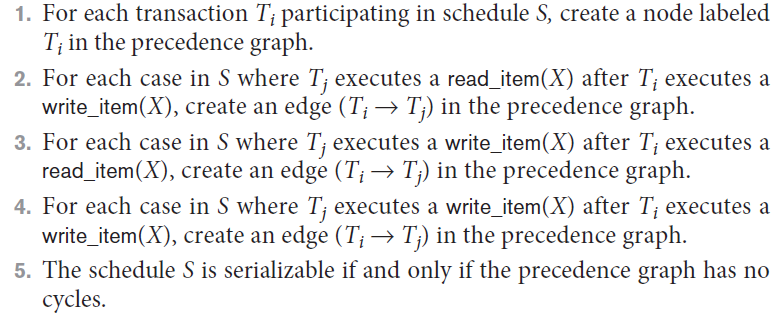 Algorithm 20.1 Testing conflict serializability of a schedule S
Slide 20- 36
Characterizing Schedules Based on Serializability (cont’d.)
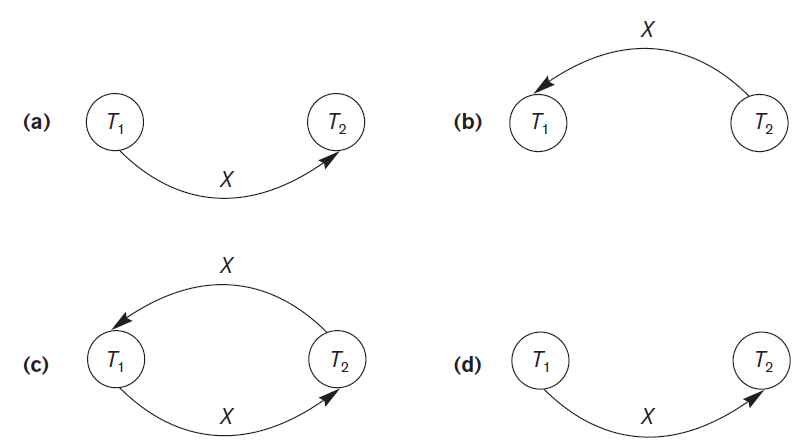 Figure 20.7 Constructing the precedence graphs for schedules A to D from Figure 20.5 to test for conflict serializability (a) Precedence graph for serial schedule A (b) Precedence graph for serial schedule B (c) Precedence graph for schedule C (not serializable) (d) Precedence graph for schedule D (serializable, equivalent to schedule A)
Slide 20-37
How Serializability is Used for Concurrency Control
Being serializable is different from being serial
Serializable schedule gives benefit of concurrent execution
Without giving up any correctness
Difficult to test for serializability in practice
Factors such as system load, time of transaction submission, and process priority affect ordering of operations
DBMS enforces protocols
Set of rules to ensure serializability
Slide 20- 38
View Equivalence and View Serializability
View equivalence of two schedules
As long as each read operation of a transaction reads the result of the same write operation in both schedules, the write operations of each transaction must produce the same results
Read operations said to see the same view in both schedules
View serializable schedule 
View equivalent to a serial schedule
Slide 20- 39
View Equivalence and View Serializability (cont’d.)
Conflict serializability similar to view serializability if constrained write assumption (no blind writes) applies
Unconstrained write assumption
Value written by an operation can be independent of its old value
Debit-credit transactions
Less-stringent conditions than conflict serializability or view serializability
Slide 20- 40
20.6 Transaction Support in SQL
No explicit Begin_Transaction statement
Every transaction must have an explicit end statement
COMMIT
ROLLBACK
Access mode is READ ONLY or READ WRITE
Diagnostic area size option
Integer value indicating number of conditions held simultaneously in the diagnostic area
Slide 20- 41
Transaction Support in SQL (cont’d.)
Isolation level option
Dirty read
Nonrepeatable read
Phantoms
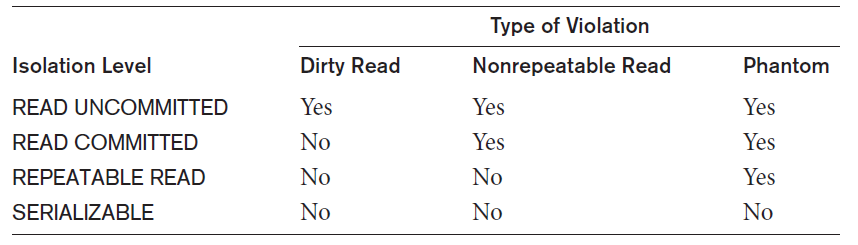 Table 20.1 Possible violations based on isolation levels as defined in SQL
Slide 20- 42
Transaction Support in SQL (cont’d.)
Snapshot isolation
Used in some commercial DBMSs
Transaction sees data items that it reads based on the committed values of the items in the database snapshot when transaction starts
Ensures phantom record problem will not occur
Slide 20- 43
20.7 Summary
Single and multiuser database transactions
Uncontrolled execution of concurrent transactions
System log
Failure recovery
Committed transaction
Schedule (history) defines execution sequence
Schedule recoverability
Schedule equivalence
Serializability of schedules
Slide 20- 44